Insert affiliated University logo here.
Title: ABC ABSTRACT
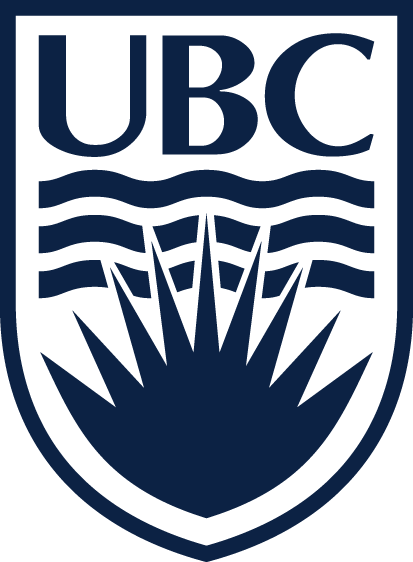 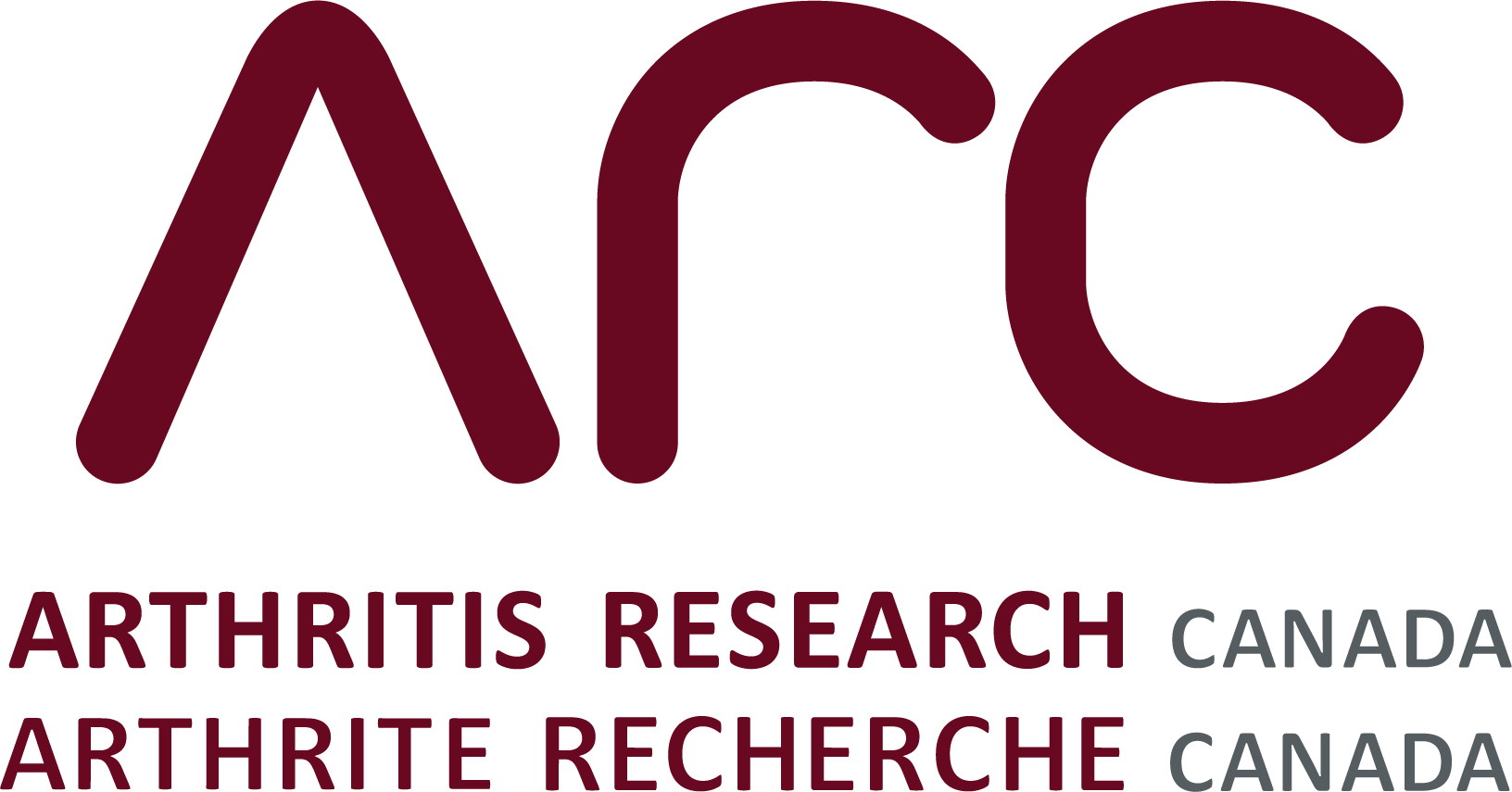 Author 11,2, Author 22­­, 
1Department Name, University Name, 2Arthritis Research Canada,
BACKGROUND
RESULTS
Table 1. Sample characteristics
Add your content here.
OBJECTIVES
Add your content here.
Add your content here.
Table 2. Outcome X
METHODS
Study Design: We conducted … 

Study Sample:
 Add your content here.

Outcomes:
Add your content here.

Data: 
Add your content here.

Analyses:
Add your content here.
Table 3. Analysis of X
Legend
Add your content here.
LIMITATIONS
Add your content here.
CONCLUSION
Add your content here.
Insert references here and grant provider logo(s).
References: 1.
Acknowledgements: This research was funded by [Organization Name] 
Dr. [Last Name] is supported by [Organization Name]
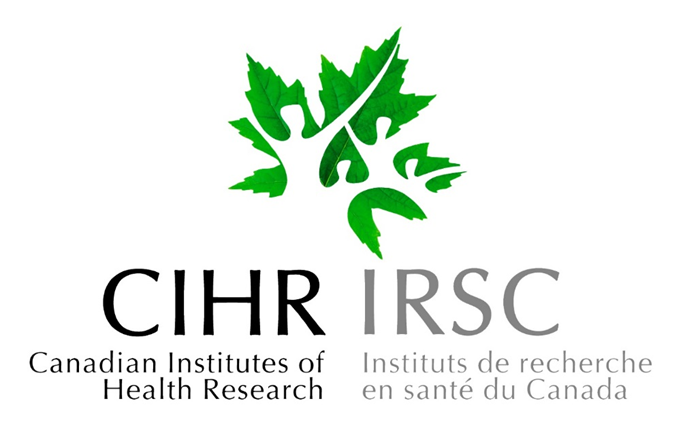 @Xhandle
@instagramhandle
firstname@arthritisresearch.ca
Insert affiliated University logo here.
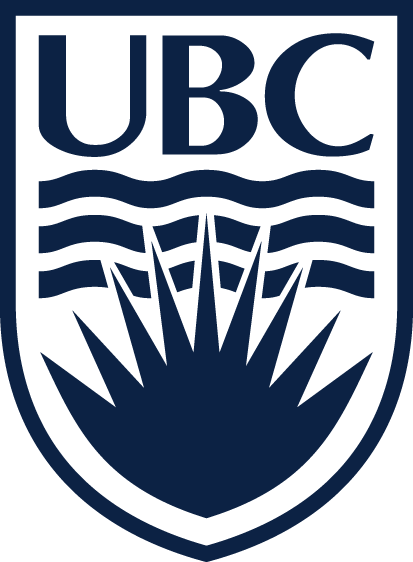 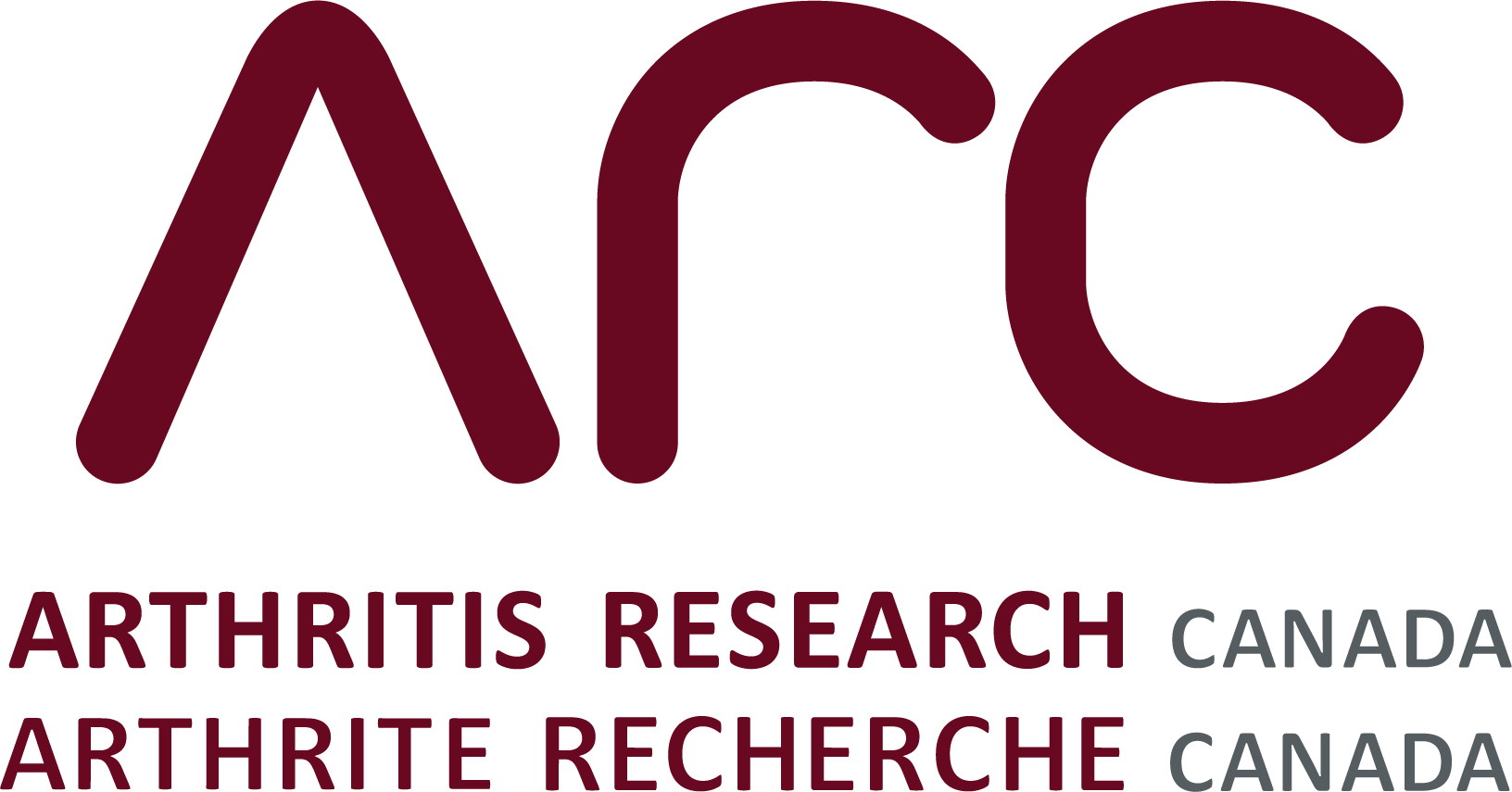 Study  Title Here
Study Authors Here, including Superscript Affiliation Numbering
Affiliations Here
Background
Objectives
Background Info Here
Main Study Objectives Here
1
1
1
1
Methods
Methods Here, including:
Study Design
Study Sample
Outcomes
Data
Analyses
Methods Visualizations
Here
Results
Results Here, including:
Participant Demographics
Main Outcomes
Data Visualizations
Here
Data Visualizations
Here
Data Visualizations
Here
1
Implications
Conclusions & Limitations or
Future Directions
single most important thing &
 actionable bottom line
Main conclusions/ Limitations/ Takeaways
Acknowledgements: text here
Insert QR code to publication. You can use: https://www.qr-code-generator.com
Want to connect with Dr. Name Here?
Scan for published article
There are set margins for printing (usually 0.25 to 0.5 inches). To ensure that the information on the slide fits on the 42 inches (106.7 cm) high and 90 inches (228.6 cm) wide poster, the slide was custom created with 140 cm width by 105 cm height. The person printing needs to have the correct size of poster. 
 
Instructions for printing a PowerPoint:
 
To Export A Slide To PDF - PC 
1. Click on File in the red menu bar of the PowerPoint window.
2. Choose Export on the red, left-hand side menu.
3. Choose Save as PDF 
4. Choose a location to save PDF and save.
 
To Export A Slide To PDF - Mac
1. Click on File in the menu bar in the upper left-hand corner of the screen.
2. Click on Export.
3. Name the file in the Export As box, choose a location to save in the Where box, and then click export.